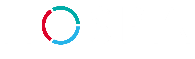 FINANCE UPDATE
14th June 2023
09:00- 10:30
AGENDA
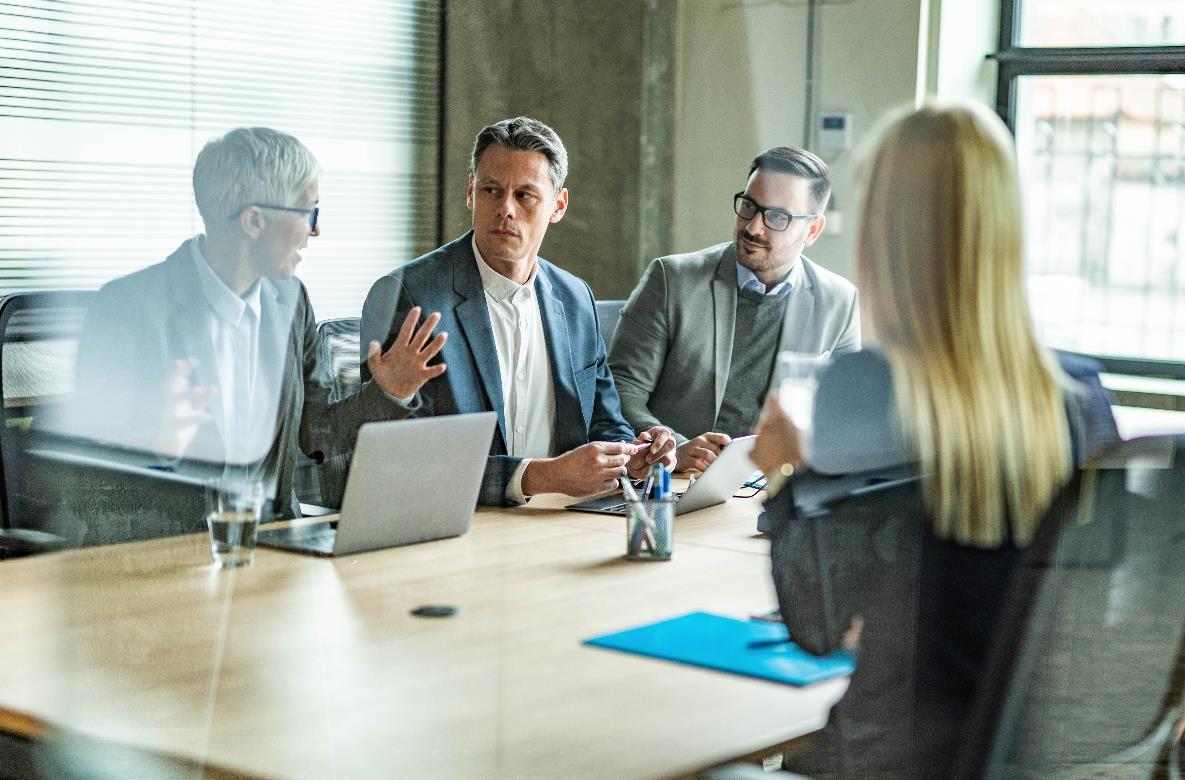 Industry update
Mark RA EdwardsAudit Partner 
Head of Leisure & Hospitality
Ever increasing burden and pressure
Cost of living rise impact on consumer purse and discretional spend

Inflationary pressures
Tax increases
Repayment of Government backed loans
Labour shortages plus wage inflation/NLW
Increased energy costs
Supply chain disruption
Loss of landlord protection
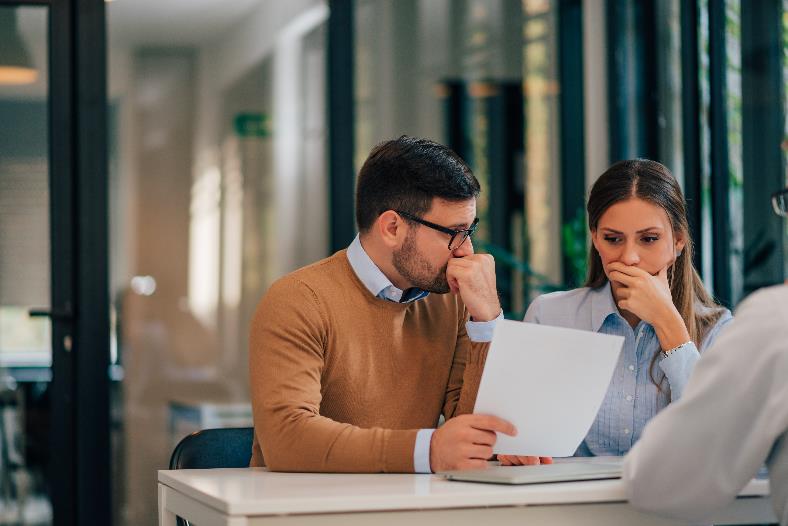 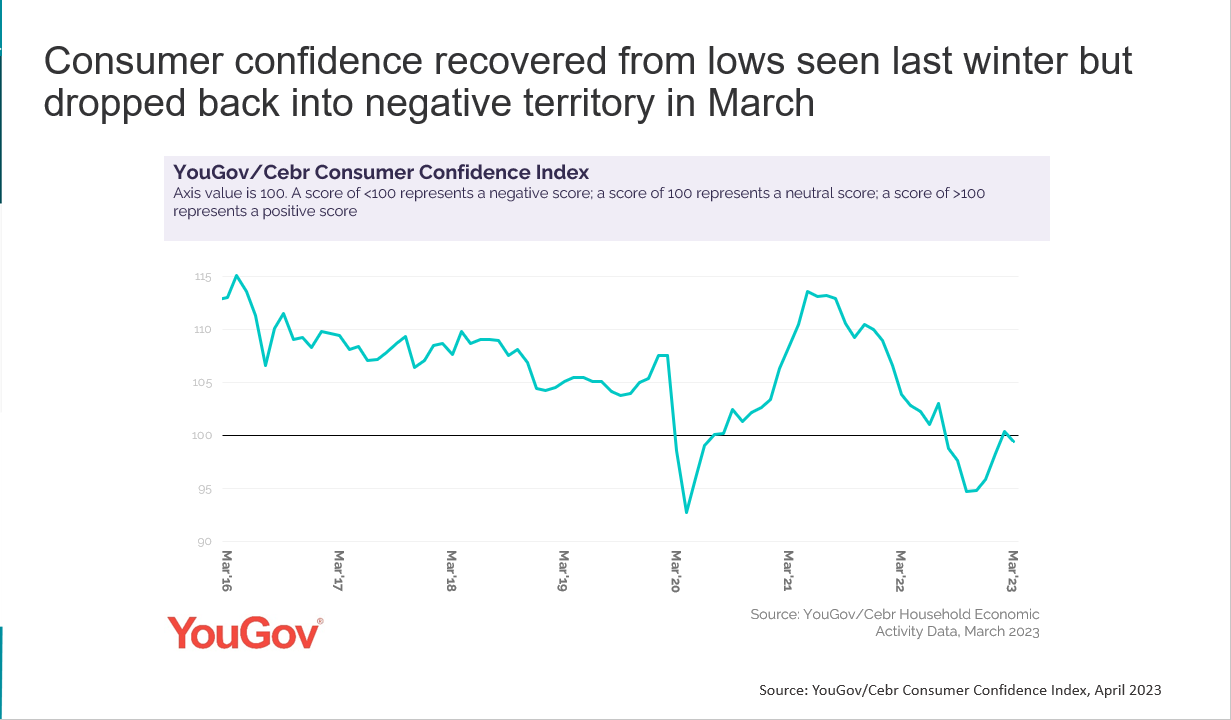 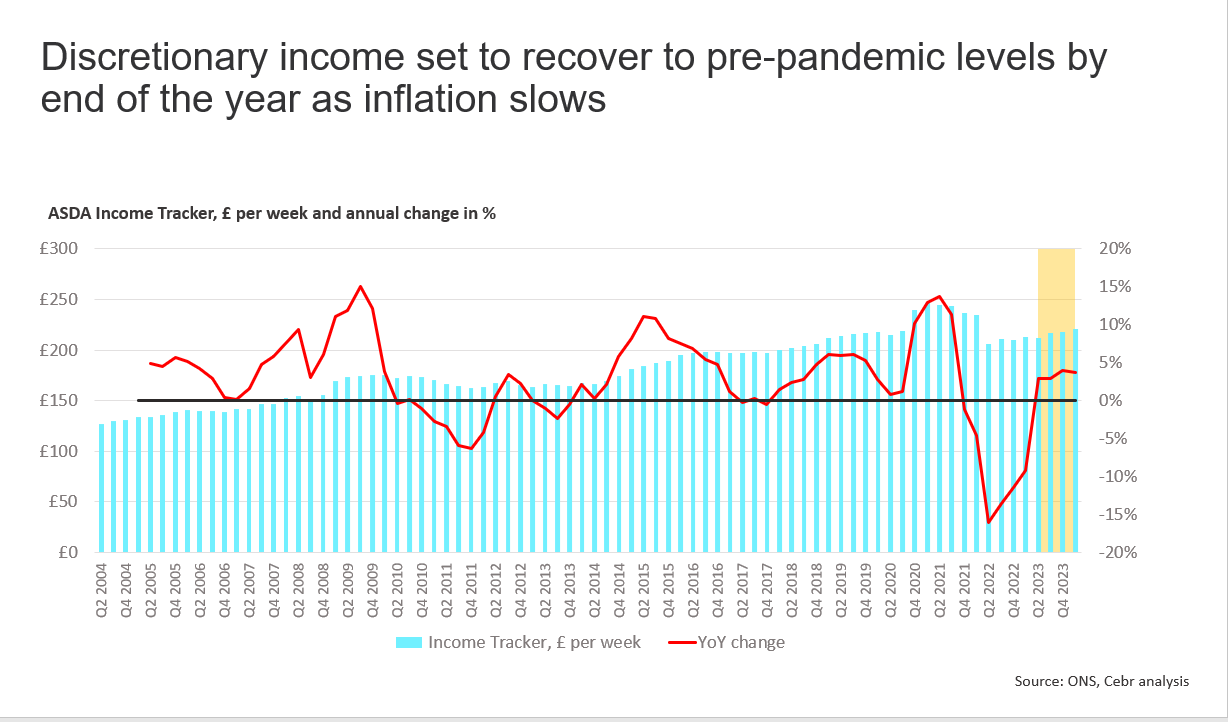 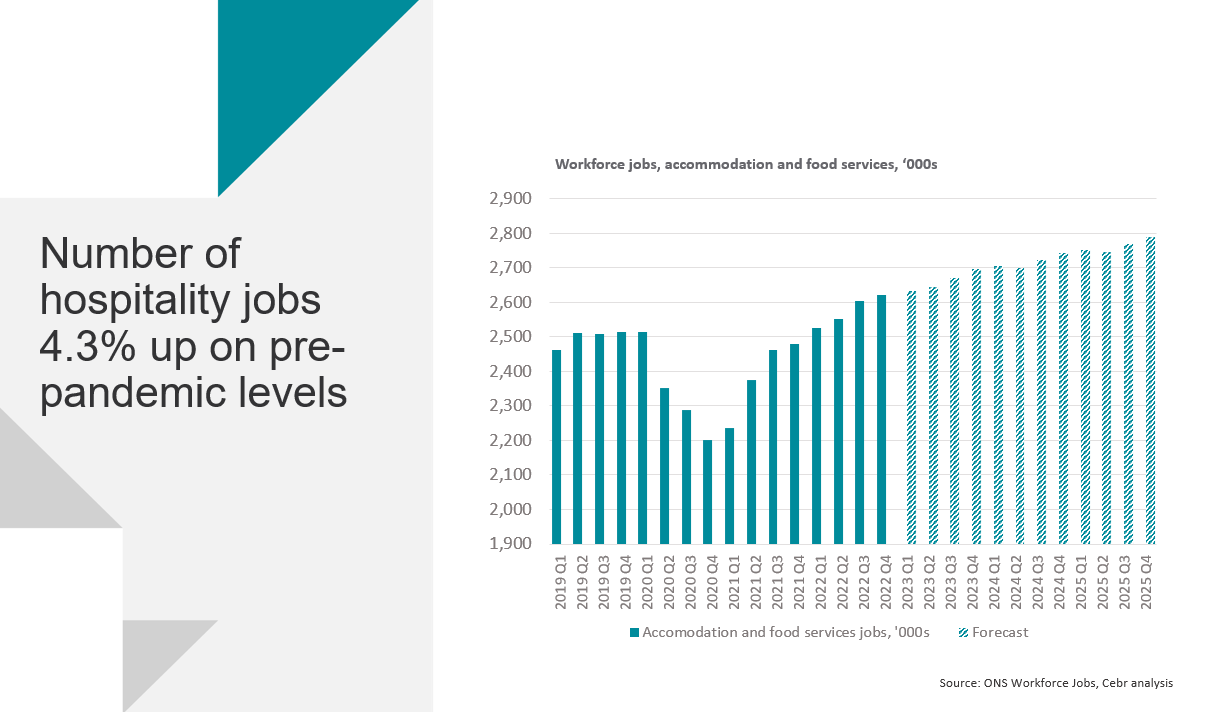 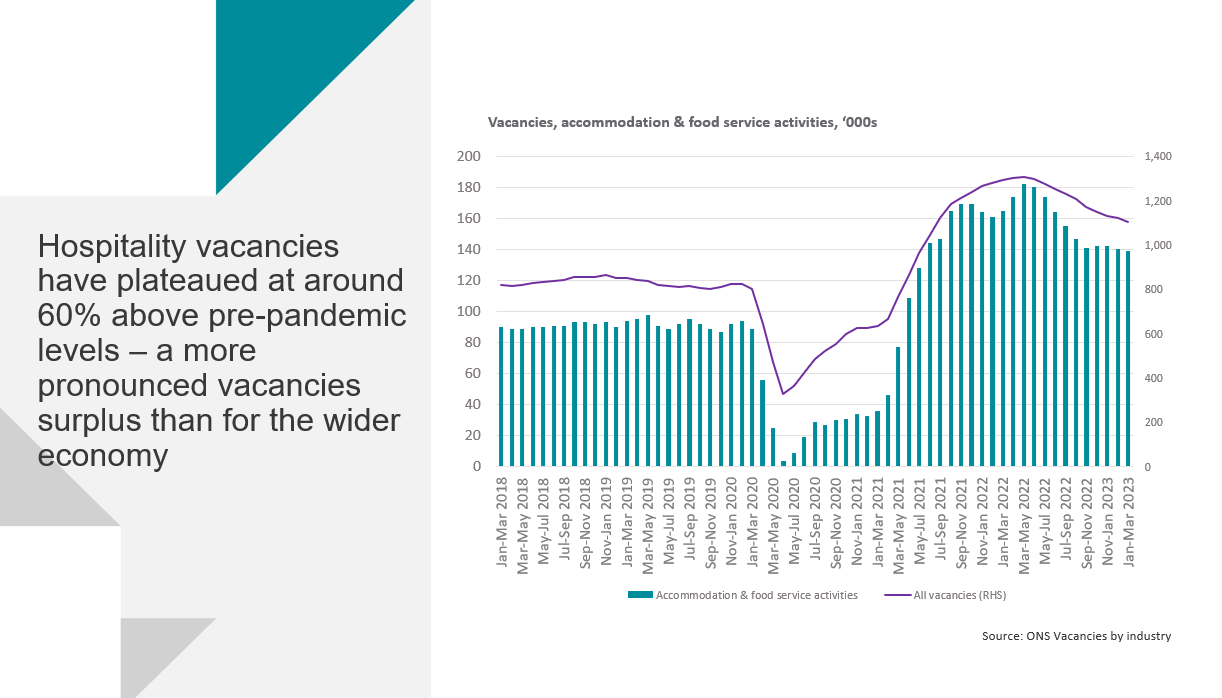 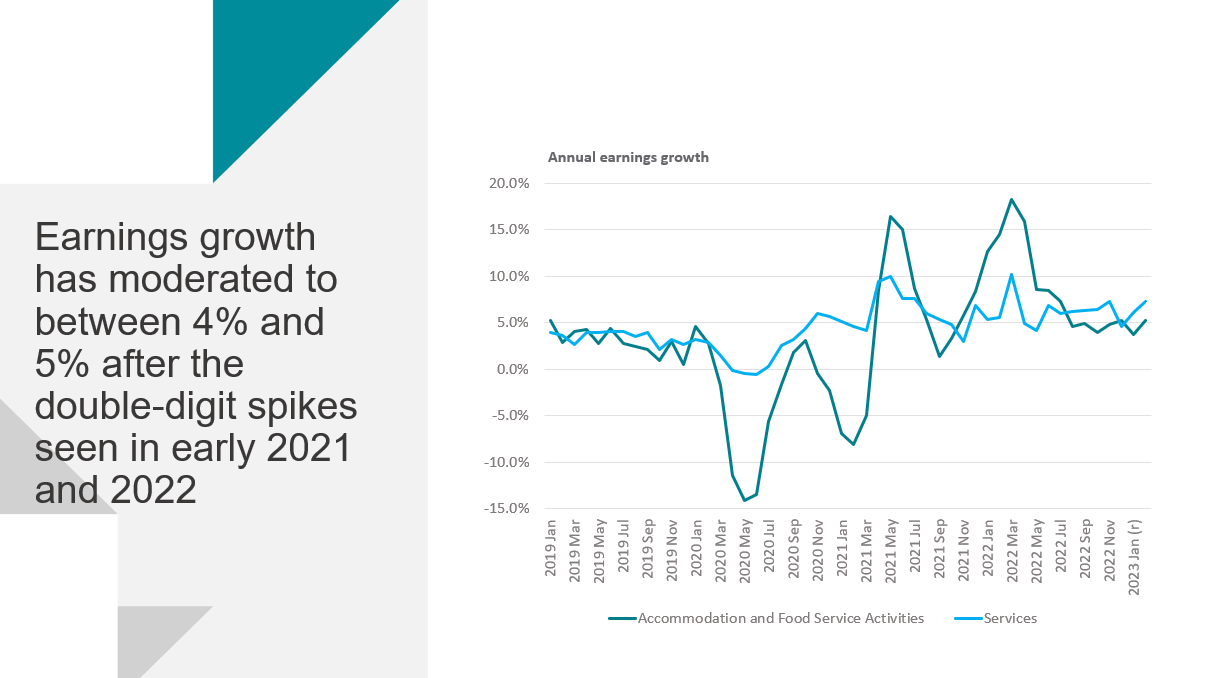 Industry update – boardroom agenda
CUSTOMER

PEOPLE

CAPEX

FINANCING

SUSTAINABILITY
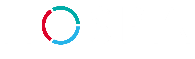 Corporatetax update
James D WelchCorporate Tax Partner
Tax agenda
Overview on corporation tax - James Welch

Governance – Natasha Patel

Employment tax – Jacqui Roberts

VAT – Martyne Pearson
Current corporation tax landscape
Corporation tax rates now at 25% effective from 1 April 2023. 

Important to maximise statutory reliefs

Interest relief – many restrictions to consider
Anti-hybrid rules, 
Corporate interest restriction,
Transfer pricing, 
anti-avoidance rules
Capital allowances – Goodbye super deduction hello full expensing
Super-deduction (130%) and Special rate allowance (50%) ends on 31 March 2023
Main Pool - Full expensing for qualifying expenditure from 1 April 2023 for 3 years
Special Rate Pool - 50% first year allowance from 1 April 2023 for 3 years
Amount of expenditure that can qualify is uncapped
Expenditure on new and unused plant and machinery
FYAs are optional therefore full expensing not automatic and will need to be claimed
Full detailed records needed to ensure correct treatment when sold
Tax optimisation
Pros and cons of grouping companies

Best time to plan for disposal is on acquisition  

Tax planning – commercial motive

Engagement with HMRC
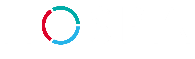 Tax governance
Natasha PatelTax Director
Tax GOVERNANCE
SAO update
Business Risk Review 
CCM application process

CCO 
main areas of focus for Hotel clients 
HMRC investigations

Responsible tax 
Building this into your ESG agenda
Employment tax update
Jacqui RobertsEmployment Tax Associate Director
Employment tax Matters
Service charge and tips
Employment Bill received Royal Assent 2 May 2023
As early as 2024?
Expected to affect 2 million workers
Obligation to pay over 100 % of worker or employer received tips to workers (including agency workers);
Tips, service charge (however described) mandatory or discretionary 
Includes vouchers, stamps, tokens or similar item
Casino chips included/bottle of wine excluded 
Must be distributed fairly between workers at that 'same place of business' 
Allocation of discretionary tips 'fairly' through a Tronc arrangement are excluded 
Paid by the end of the month following receipt by the employer 
Includes agency workers
Formal tip policy must be implemented 
Employees can request details of employer’s policy and employer tips distribution records
Employment tax Matters
Service charge and tips
Draft Code of Practice to be published by Secretary of State  
Consulting with ACAS
Other Representations

Draft COP will be laid before Parliament

Employment tribunal with the power to compensate workers for failures and fine the employer
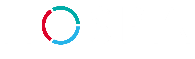 indirect taxes Update
Martyne PearsonVAT Partner
Agenda
VAT Groups

Penalties

Changes to Option to Tax Process
Vat GROUPs
Revenue and Customs Brief 5 (2022): Revised Guidance on dealing with VAT grouping registrations
Delays with the processing of VAT group applications – causing issues for taxpayers.
HMRC have decided that if an application is currently awaiting a response from them, you should:
treat the application as provisionally accepted on the date you submitted it online or the date it should be received by HMRC if you submitted it by post
account for VAT accordingly

What is the impact?
Lack of filing means HMRC will continue to issue assessment letters and requests for payment whilst this application is awaiting processing. The guidance has stated that these are to be ignored although this does not give much comfort to clients.
Filing VAT returns in the interim will cause issues with backdating the grouping application to the original requested date.
7
PENALTIES FOR LATE SUBMISSION OF RETURNS/PAYMENTS
Late submission
Late payment
Late payment penalty (First Charge)  – payable 30 days after the payment due date
0 to 15 – no penalty
16 to 30 – 2%
Day 31 – 2% of what is due at day 15, plus 2% of what was due at day 30.
Late payment penalty (Second Charge)- Payable from day 31 and accrues on a daily basis.
Applies to both VAT and ITSA
New points-based penalty regime
Effective for VAT periods starting on or after 1 January 2023
Points accrue separately for VAT and ITSA
£200 fixed financial penalty -  after point threshold is reached
Point threshold – dependant on submission frequency
Annually – 2 points
Quarterly – 4 points
Monthly – 5 points
8
PENALTIES FOR LATE SUBMISSION OF RETURNS/PAYMENTS
Impact?

This is an important development because under the new penalty points system, penalties can be incurred even on nil and repayment returns. To reduce a taxpayer’s points to nil, they must pass a “test of good compliance”, the duration of which varies dependent on the frequency of returns. 

A taxpayer will be required to submit the following VAT returns on time during your period of compliance as well as all outstanding returns must be submitted:
9
Option to Tax
What has changed on HMRC's side?
HMRC’s position has changed
BEFORE 1 FEBRUARY 2023:
Check notifications to confirm valid

Issue an acknowledgement letter  

Confirm existence of option to tax
FROM 1 FEBRUARY 2023: 
No longer will check validity
Emphasis on businesses to get right
No acknowledgement letters (email ‘receipt’)
Might impact how notification is made
Confirm existence of option to tax in limited circumstances 
For an option to tax in respect of a property to be valid, it must be notified to HMRC within 30 days, and prior to the ‘relevant date’ (usually before the creation of a tax point) if an acquisition would be subject to VAT, and the intention is for an acquisition is to be a VAT-free Transfer of a Going Concern (TOGC).
17
Option to Tax
Impact for businesses?
Evidence of a valid option to tax important where:
VAT registration dependent on option to tax
Share transactions
Asset transactions
Impact:
How businesses choose to notify 
Record keeping - evidence of notification/receipt by HMRC
Contractual wording may require updating to reflect the position that HMRC will no longer formally acknowledge options to tax, and it may result in delays to transactions. 
In addition, there may be uncertainty as regards whether an option to tax notification is valid because of the lack of HMRC verification, e.g. whether it has been signed by an authorised signatory, or appropriate permissions have been received.
Keep detailed records of options to tax notified to HMRC and the automated email responses. 
Maintain an option to tax register? 
Consider the option to tax position in respect of a transaction should also be considered at an early stage, to avoid delays.
18
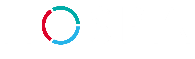 Corporate Governance
Mark RA EdwardsAudit Partner
Head of Leisure & Hospitality
Key updates
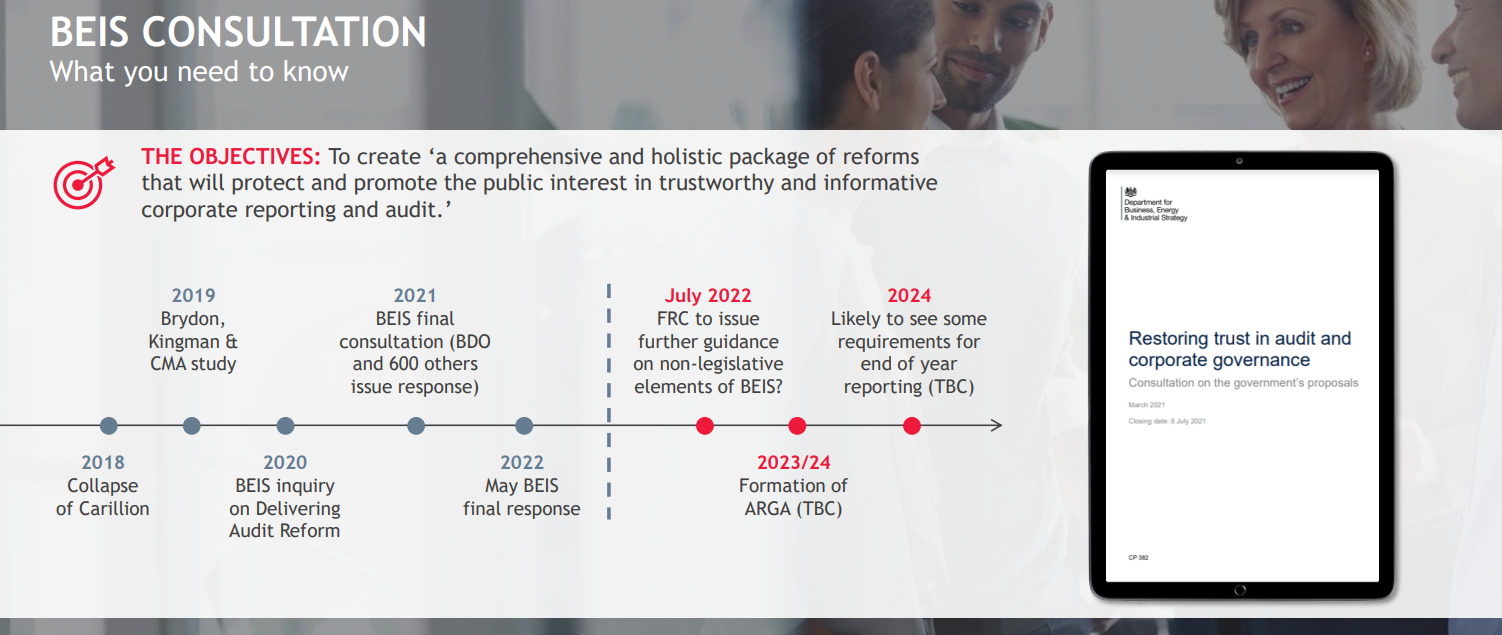 Key updates
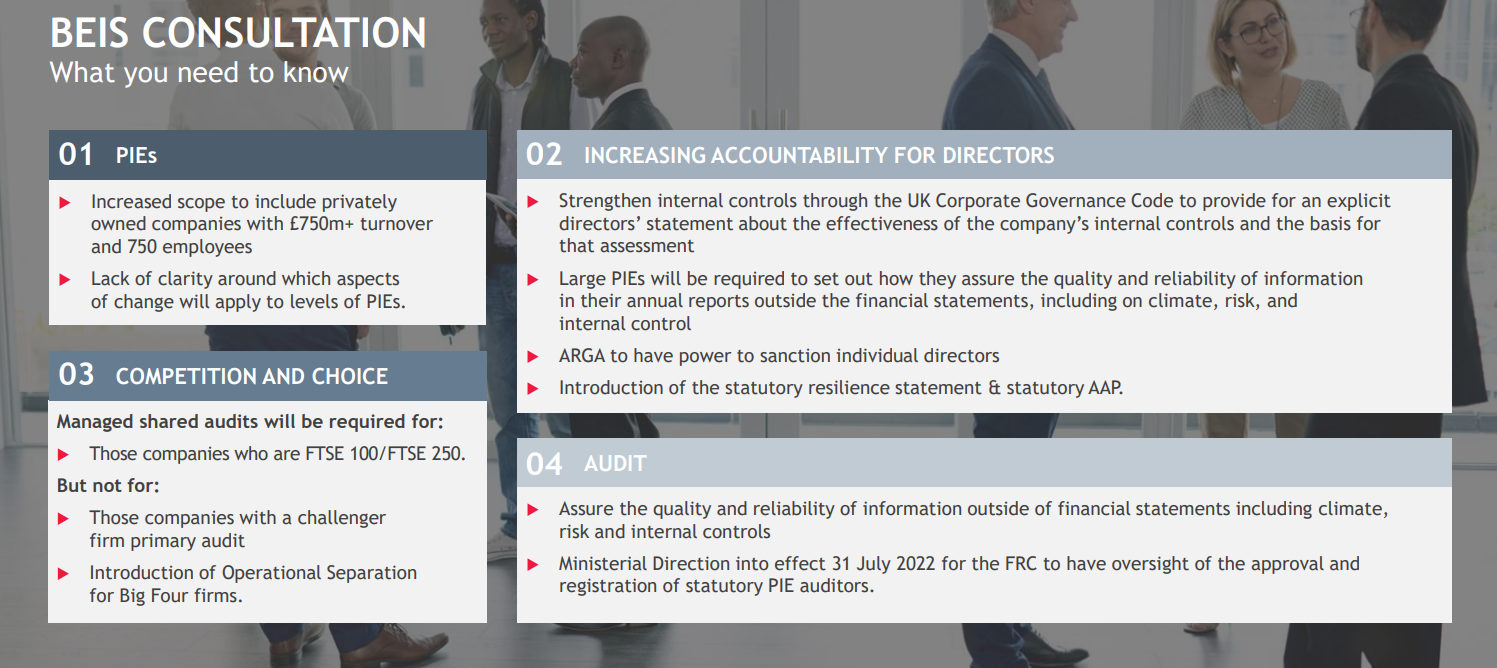 Key updates
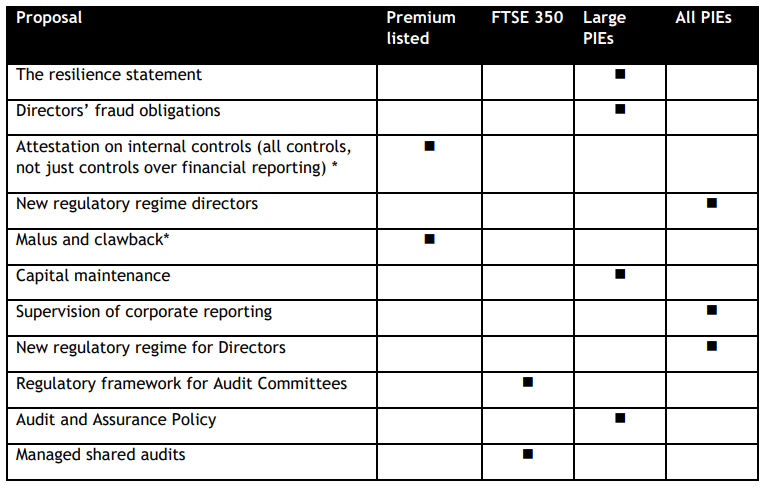 Audit update
Mark RA EdwardsAudit Partner
Head of Leisure & Hospitality
Key updates
Audit market update

Disclosure requirements and updates

IFRS updates

FRS 102 updates
Q&a
Our SPEAKERS
Today’s panel
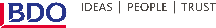 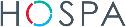 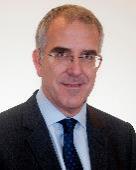 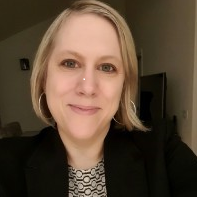 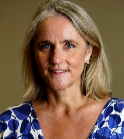 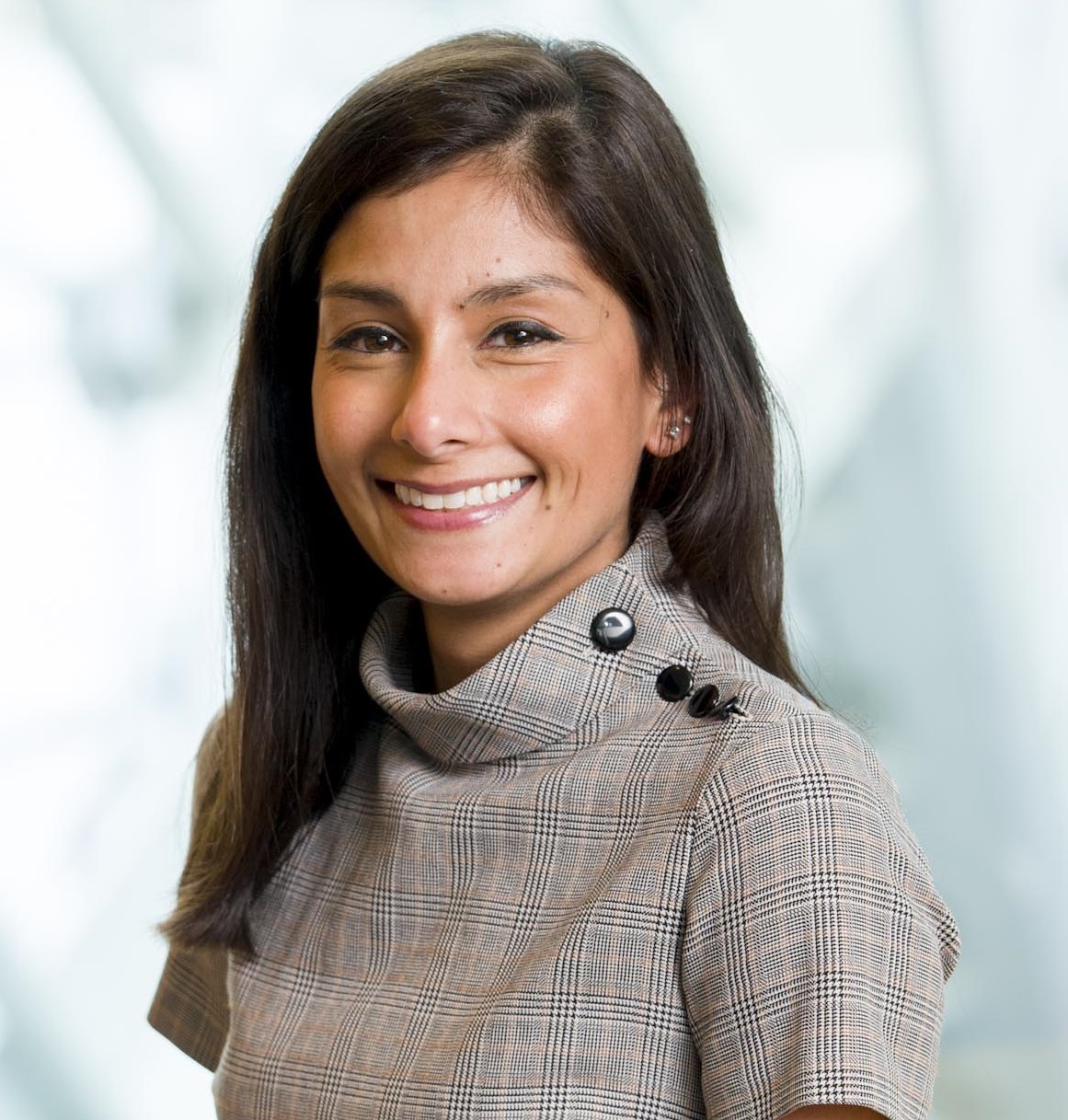 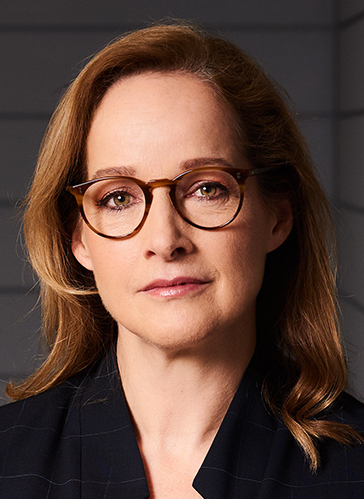 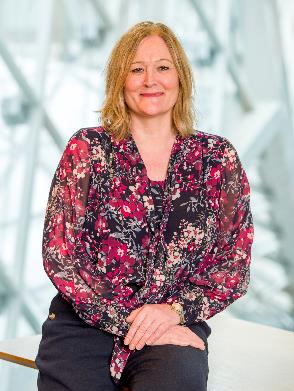 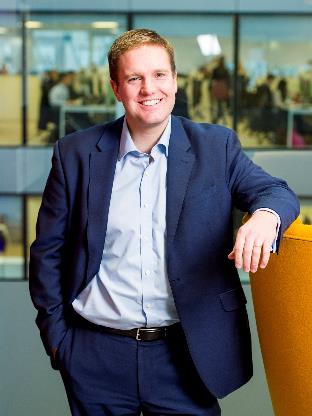 JANE PENDLEBURY
HOSPA Chief Executive
MARK RA 
EDWARDS
Partner
Audit
JAMES D WELCH
Partner
Tax
JACQUI 
ROBERTS
Associate Director 
Employment Tax
MARTYNE PEARSON
Partner
VAT Services
NATASHA PATEL

Director
Tax